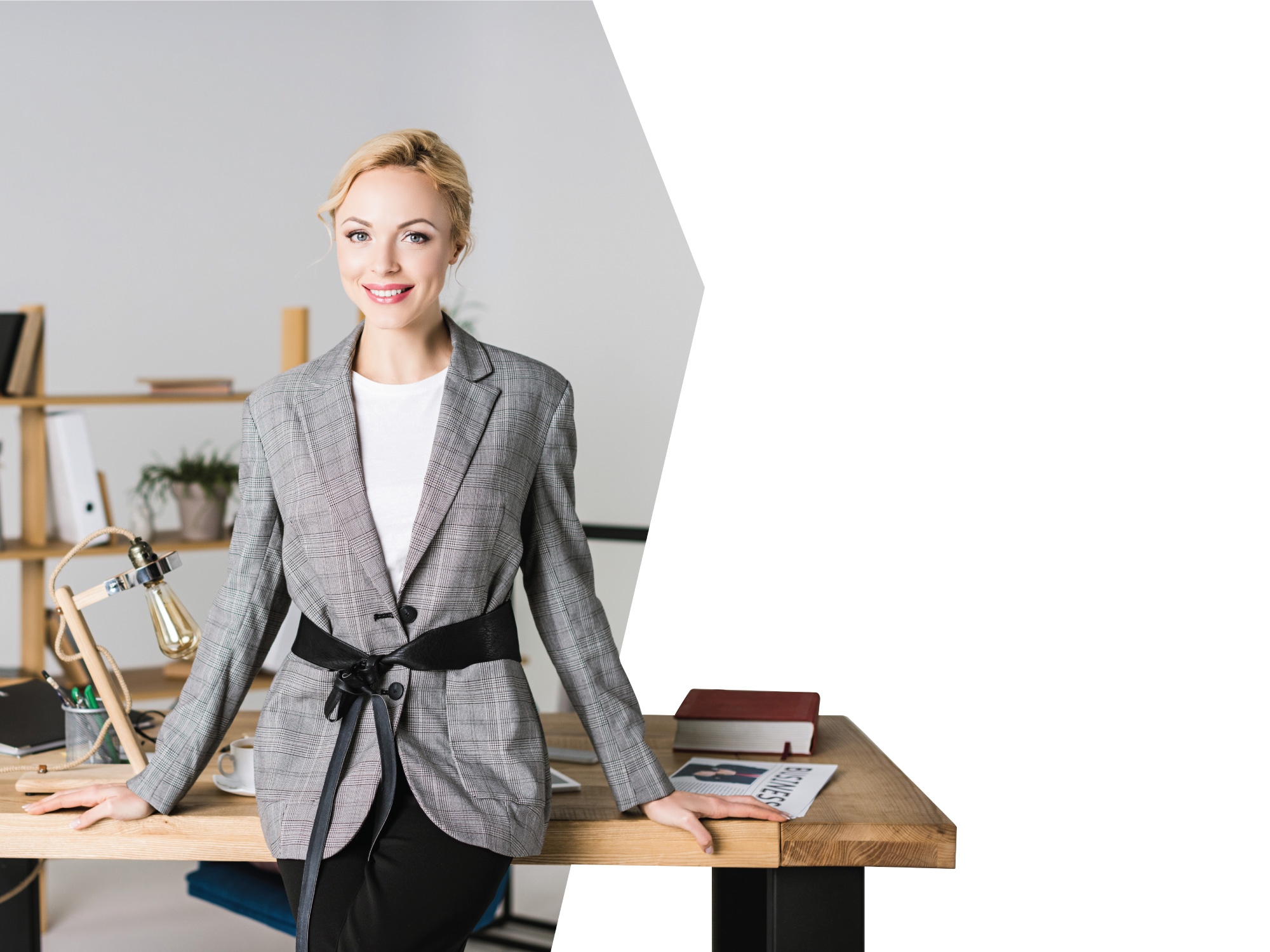 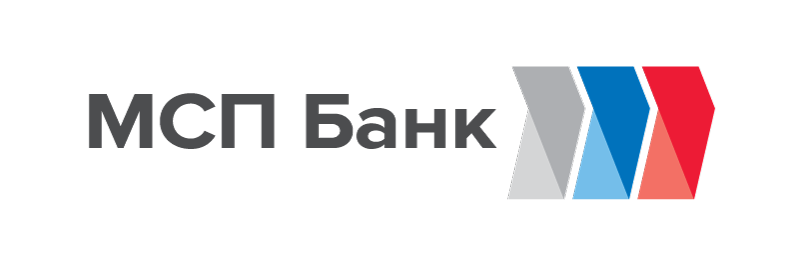 Кредиты на развитие бизнеса для самозанятых
О Банке
МСП Банк - дочерняя организация АО «Корпорация «МСП»  - института развития в сфере поддержки малого и среднего предпринимательства.

Банк видит своей миссией, с одной стороны, продолжение финансовой поддержки малого и среднего предпринимательства, в первую очередь - сегментов, входящих в число приоритетов Корпорации МСП и государства, с другой стороны – задание новых современных стандартов на рынке финансирования МСП путем внедрения передовых.технологий и решений, повышения качества обслуживания, предложения полного спектра услуг
Участвует в антикризисных мерах поддержки МСП
2020
Банк с универсальной лицензией (Лицензия Банка России на осуществление банковских операций выдана Банку 25.01.2000)
Участник рынка ценных бумаг (Лицензии профессионального участника рынка ценных бумаг)
Рейтинги ведущих агентств: 
А+ (RU) Прогноз «Стабильный» (АКРА)
ruA+ Прогноз «Стабильный» (Эксперт РА)
2019
Участвует в реализации Национального проекта МСП
Осуществляет кредитование МСП
Участник национальной гарантийной системы
2017
Реализует гарантийную поддержку МСП
2016
Реализует государственную программу финансовой поддержки МСП
2013
Учреждено
АО «МСП Банк»
2004
1999
2
Кредитная поддержка самозанятых
Без залога
до 1 млн руб.
Условия предоставления кредита
ЦЕЛЬ КРЕДИТОВАНИЯ -  на развитие предпринимательской деятельности.
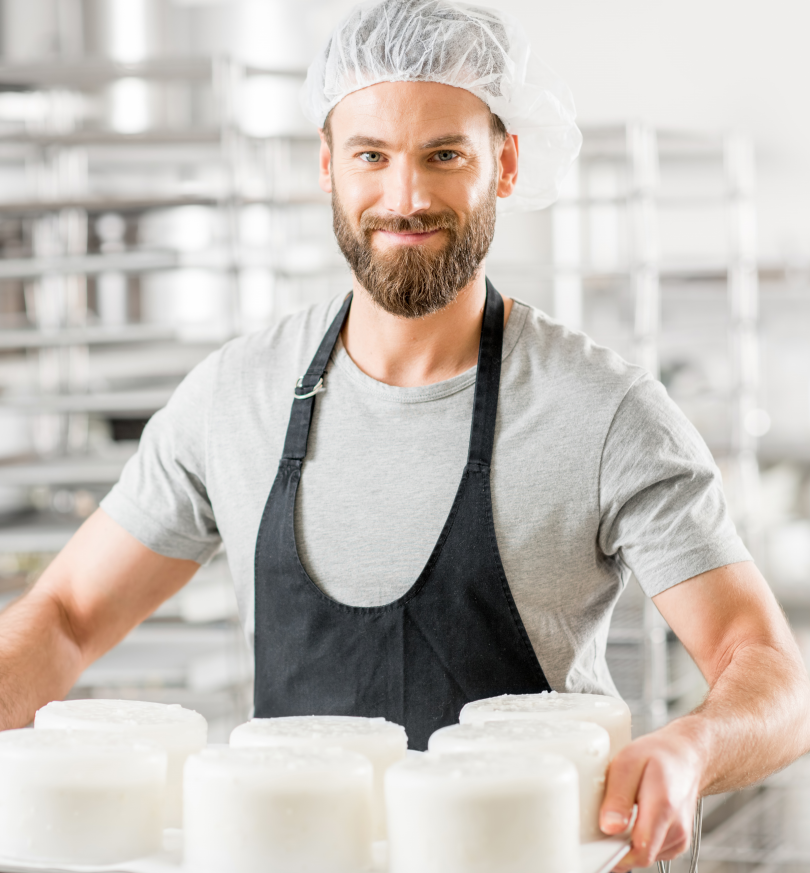 ТРЕБОВАНИЯ К ЗАЕМЩИКУ
Физические лица, в том числе индивидуальные предприниматели,  применяющее специальный налоговый режим «Налог на профессиональный доход» в соответствии с Федеральным законом 27.11.2018 г. №422-ФЗ «О проведении эксперимента по установлению специального налогового режима «Налог на профессиональный доход».
У заемщика отсутствует отрицательная кредитная история.
Доход от текущей деятельности заемщика покрывает расходы на обслуживание и погашение кредита.
СУММА КРЕДИТА
До 500 тысяч рублей включительно (cрок регистрации Заемщика на дату подачи заявки - от 0 месяцев).
От 500 тысяч до 1 млн рублей (cрок регистрации Заемщика на дату подачи заявки - от 3 месяцев).
От 1 млн до 5 млн рублей (срок регистрации Заемщика на дату подачи заявки - от 6 месяцев).
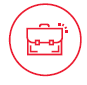 Расчетный счет для оформления кредита 
может быть открыт в любом банке.
СРОК КРЕДИТА
СТАВКА ПО КРЕДИТУ
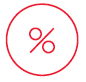 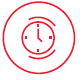 До 36 месяцев
включительно
13,4 % годовых
3
Кредитная поддержка  самозанятых
Без обеспечения
Условия рефинансирования кредита
ЦЕЛЬ КРЕДИТОВАНИЯ -  рефинансирование кредитов физических лиц, не являющихся индивидуальными предпринимателями, применяющих специальный налоговый режим «Налог на профессиональный доход», направленных на развитие предпринимательской деятельности, на сумму не более суммы рефинансируемого кредита/ов (займа/ов) по данным БКИ. Максимальный размер кредита составляет не более суммы рефинансируемых кредитов по данным Бюро кредитных историй, но не более 1 млн рублей.
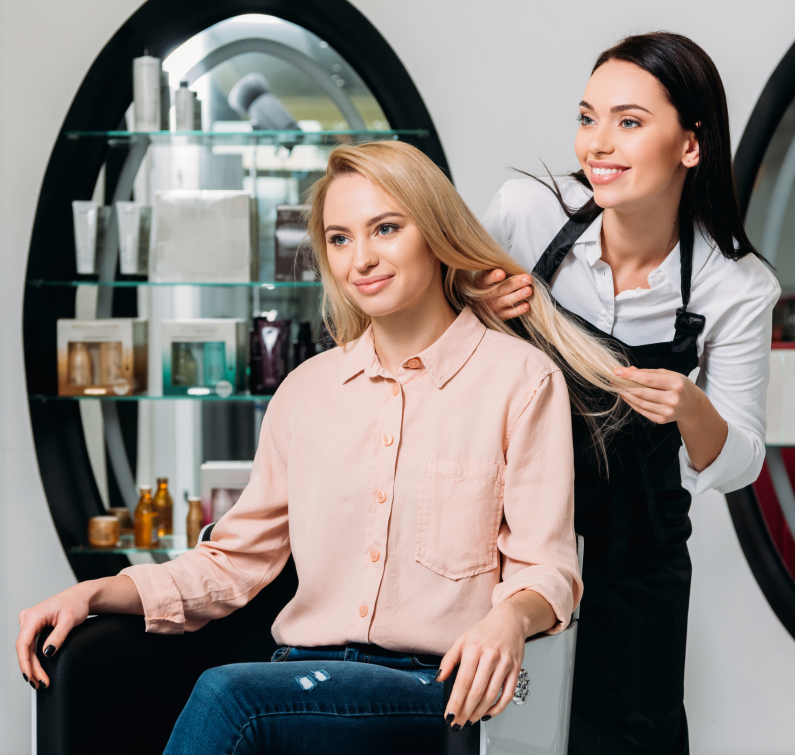 ТРЕБОВАНИЯ К ЗАЕМЩИКУ

Заявляемый доход от текущей деятельности покрывает расходы на обслуживание и погашение кредита.
СУММА РЕФИНАНСИРУЕМОГО КРЕДИТА
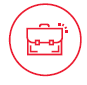 До 1 млн рублей (cрок регистрации Заемщика на дату подачи заявки - от 0 месяцев).
СРОК КРЕДИТА
СТАВКА ПО КРЕДИТУ
Расчетный счет для оформления кредита 
может быть открыт в любом банке.
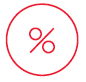 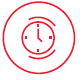 До 36 месяцев
включительно
13,4 % годовых
4
Портал АИС НГС – smbfin.ru
Как подать заявку
Для получения кредита в МСП Банке требуется минимальный пакет документов. 
В онлайн-формате заполняется заявка и анкета через систему дистанционного кредитования банка (smbfin.ru), прикладывается справка о регистрации и доходе из сервиса «Мой налог».
Заявка
Заполнение полей с параметрами кредита (цель, сумма, срок, продукт, источник погашения, валюта)
10-15 минут
Анкета
Заполнение карточки, часть информации заполнена автоматически из внешних источников 
30-45 минут
Документы
Добавление документов к заявке, система автоматически формирует пакет документов, которые необходимо приложить
30 минут
Отправка на рассмотрение
УКЭП  клиента на этапе заведения заявки не потребуется, при регистрации в системе необходимо выбрать систему налогообложения НПД
 (УКЭП будет необходим на этапе заключения кредитного договора)
Консультации и техническая поддержка:  
тел. 8 800 30 20 100, 
электронный адрес: msbsupport@mspbank.ru
Благодаримза внимание!Акционерное общество «Российский Банк поддержки малого и среднего предпринимательства» (АО «МСП Банк»)115035, Россия, г. Москва, ул. Садовническая, дом 79 8 800 30 20 100info@mspbank.rumspbank.ru